府営浜寺公園管理業務（PMO型）の事業概要
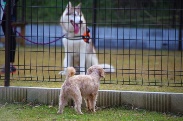 賑わい・健康・歴史を育む浜寺公園～悠久の松林～
私たちが目指す浜寺公園の未来像
⑴ 浜寺公園が
　 地域課題解決の
　 プラットフォームとなる
大阪府マネジメントプラン
目標像：『日本最古の公園の一つとして、歴史ある松林景観を守り、ばら庭園やプール、交通遊園など個性ある施設を活かし、賑わいのある公園』
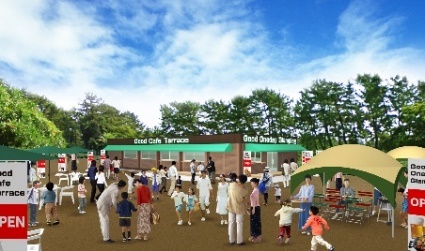 ⑵ 浜寺公園で
　 憩いのひとときを過ごすこと、
　 多彩なイベントに参加することが、
　 人々のライフスタイルのひとつとなる
府民・ＮＰＯ
〇地元自治体（堺市西区）
〇地域住民（ローズカーニバル実行委員会他）
〇ＮＰＯ（浜寺公園駅舎保存活用の会他）
〇ボランティア（浜寺公園自然の会他）
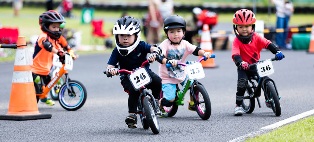 ⑶ 浜寺公園の松林が
　 未来の若者に
　 引き継がれていく
魅力向上事業
～園内全体のにぎわい増進～
　「交通遊園魅力向上事業」
　「プール魅力向上事業」
　「園内魅力向上事業」
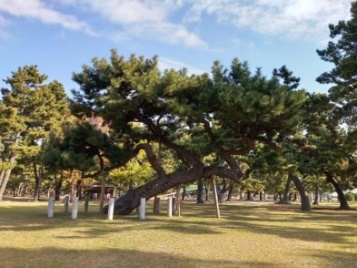 情報発信
SNS
デジタルサイネージ
協力企業・団体
〇アクセス・広報：最寄りの電鉄会社
〇施工・メンテナンス：大手舗装会社
〇イベント支援：総合レンタル会社
	　　　　　ケータリングカー団体
〇教育・人材：地元大学
〇市民協働：地元公園緑地関係団体　など
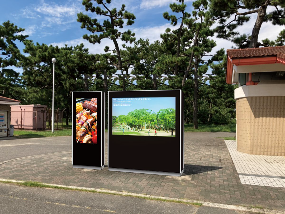 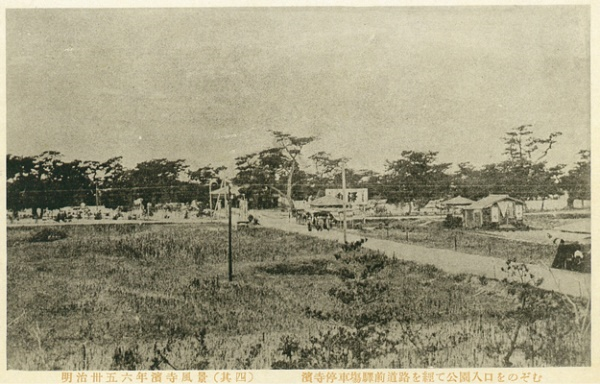 指定管理業務
利用促進
長寿命化　等
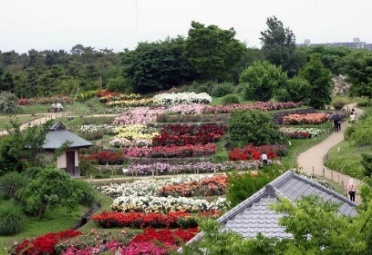 おそと
OSOTOコーディネーター
OSOTOコーディネーターが
より豊かな『そと』の実現をコーディネート
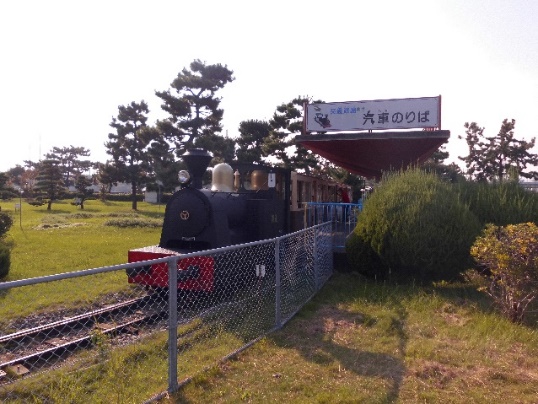 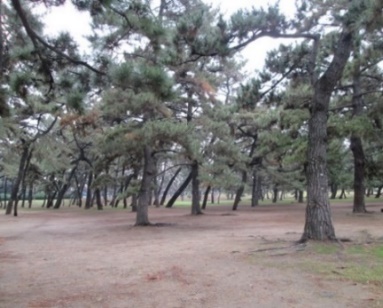 共同企業体
〇大規模都市公園の総合的管理実績を有する団体
〇スポーツ施設の運営維持管理実績を有する大手企業
〇ばらを含む造園・園芸の高い技術力を有する企業
大阪府
プッシュ型協力の実践
合同研修会の開催
【明治35年頃】
・浜寺公園駅前通りから松林を望む
（2017年）
年間来園者数　191万人
利用者満足度　57％
（2042年）     目標
年間来園者数　230万人
利用者満足度　75％
＜社会情勢・府民ニーズの変化＞
府営浜寺公園管理業務（PMO型）の主な事業内容とスケジュール
『賑わい・健康・歴史を育む浜寺公園～悠久の松林～』
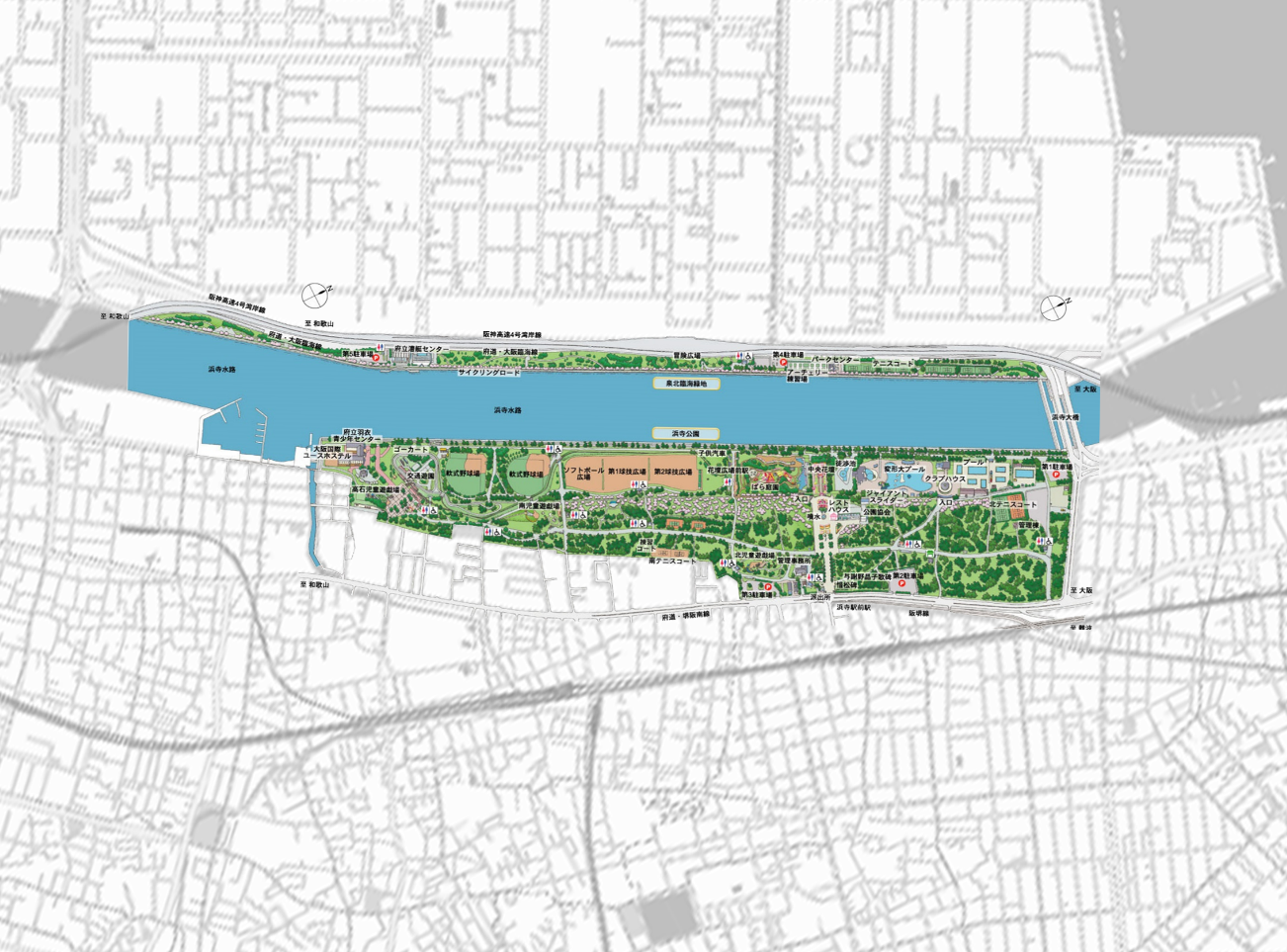 【魅力向上事業（ハード事業）の提案】　













【魅力向上事業（ソフト事業）】
⑨ プールの営業期間外でのフィッシングパーク 開催
○ イベント広場を活用したフードイベント、パブリックビューイングの開催など
【植物管理と景観づくり】
○ 長期的な視点を持った計画的な松林の保全や
　　　ばら庭園の特徴を踏まえた景観づくりの推進
【利用促進・利便性向上】
○ 地域と連携した浜寺公園開園150周年記念
　　 イベントの企画・実施
⑧
①②
③
⑤
⑨
⑥
④⑦
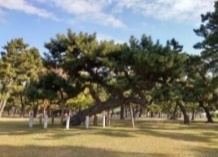 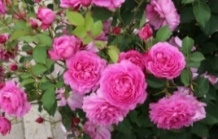 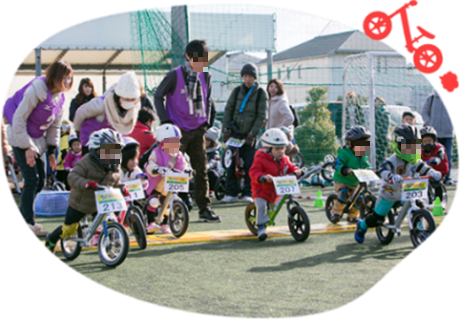 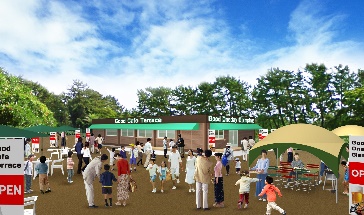 ランニングバイク練習場 イメージ
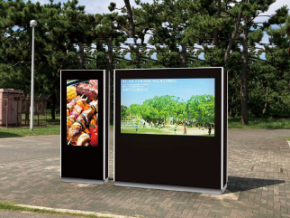 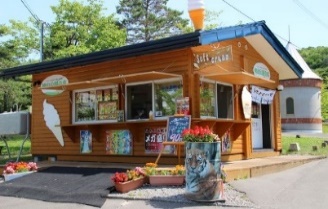 デジタルサイネージ イメージ
売店 イメージ
カフェ イメージ
凡例
運営
※今後、関係機関との協議を進める中で　　変更される可能性があります。
準備／整備